おおさかマイボトルパートナーズについて
資料１-１
背　景
おおさかマイボトルパートナーズの設置
■キックオフ宣言（活動目的）
■海洋プラスチックごみ問題
プラスチックごみによる海洋汚染の深刻化に伴い、使い捨てプラスチックの削減機運が高まっている。日本は、1人あたりのプラスチック製容器包装の廃棄量がアメリカに次いで、世界で2番目に多いといわれており、年間2-6万トンのプラスチックごみを流出させていると推定されている。
マイボトルユーザーにやさしい持続可能な街おおさか
2025大阪・関西万博の開催に向け、各主体が連携して、環境と健康に
配慮した、マイボトルユーザーにやさしい持続可能な街おおさかを実現します。
■ペットボトルの現状
■構成メンバー
17団体（R2.2時点）　※随時、メンバー募集中
【販売量】長期的に増加傾向(年間約63万トン)
【回収率】 90％以上で推移。
【処理】 7割が国内再資源化等、3割が輸出
2018年度
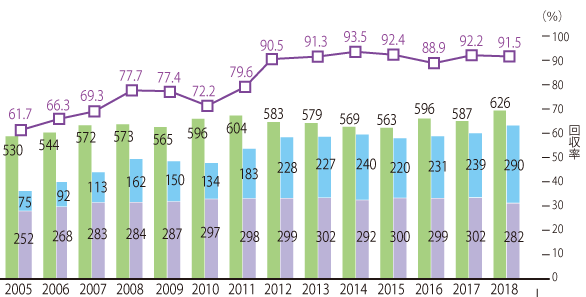 回収率
再生樹脂等
421千トン
販売量
指定法人引き渡し量・指定法人を除く国内向け回収量
211千トン(推定)
使用済みPETボトル輸出量
PETボトルリサイクル推進協議会資料
■取組目標
目指すゴール
課題
●ペットボトルの販売量は増加し続けている。
●回収リサイクルシステムが整備されているものの、10%弱は回収できていない。
●中国の廃棄物輸入規制等の影響により、国内循環の必要性が増している。
日常的にマイボトルを携帯する人の割合　　　  
 ８０％　（28% ※2019年12月時点)
　　※2019.12おおさかQネット調査データ
新規
給水スポット数　１,０００箇所
■取組み内容
「大阪ブルー・オーシャン・ビジョン」の実現に向け、海洋プラスチックごみとなるリスクを減らすため、
　　　　　　　ペットボトルの使用量そのものを減らしていくことが必要
マイボトルの普及
■マイボトル普及等に関する現状・課題
環境省の調査によると、マイボトル所有率は約6割。職場や学校で使用することが多く、「いつでも飲み物が飲めること」「経済的なメリット」に魅力を感じている人が多い。
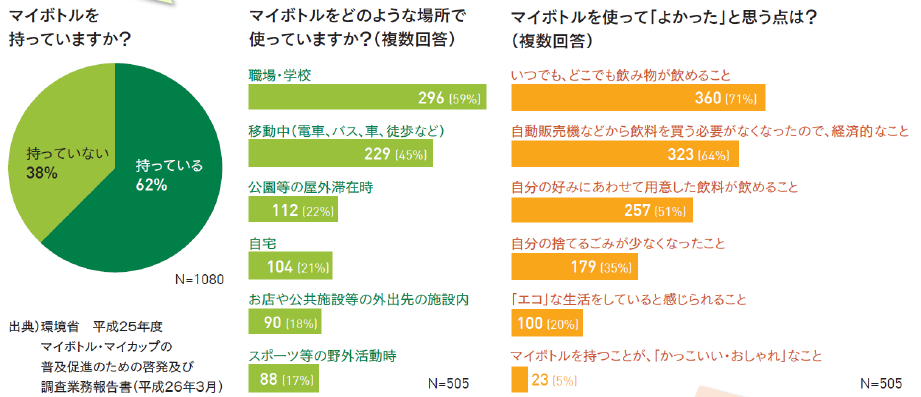 給水機設置・啓発
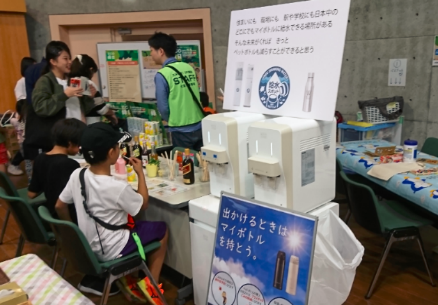 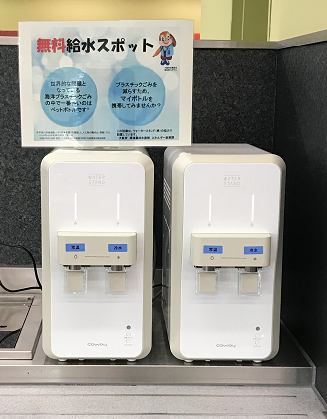 情報発信
イベント啓発
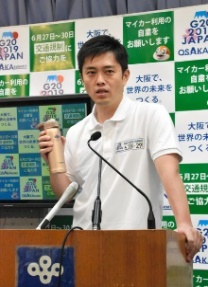 平成25年度環境省調査
飲料補充スポットの拡大などのマイボトルの利用環境の改善
経済的メリットの訴求により、さらなる普及を見込める可能性
マイボトルユーザーにやさしい持続可能な街おおさか
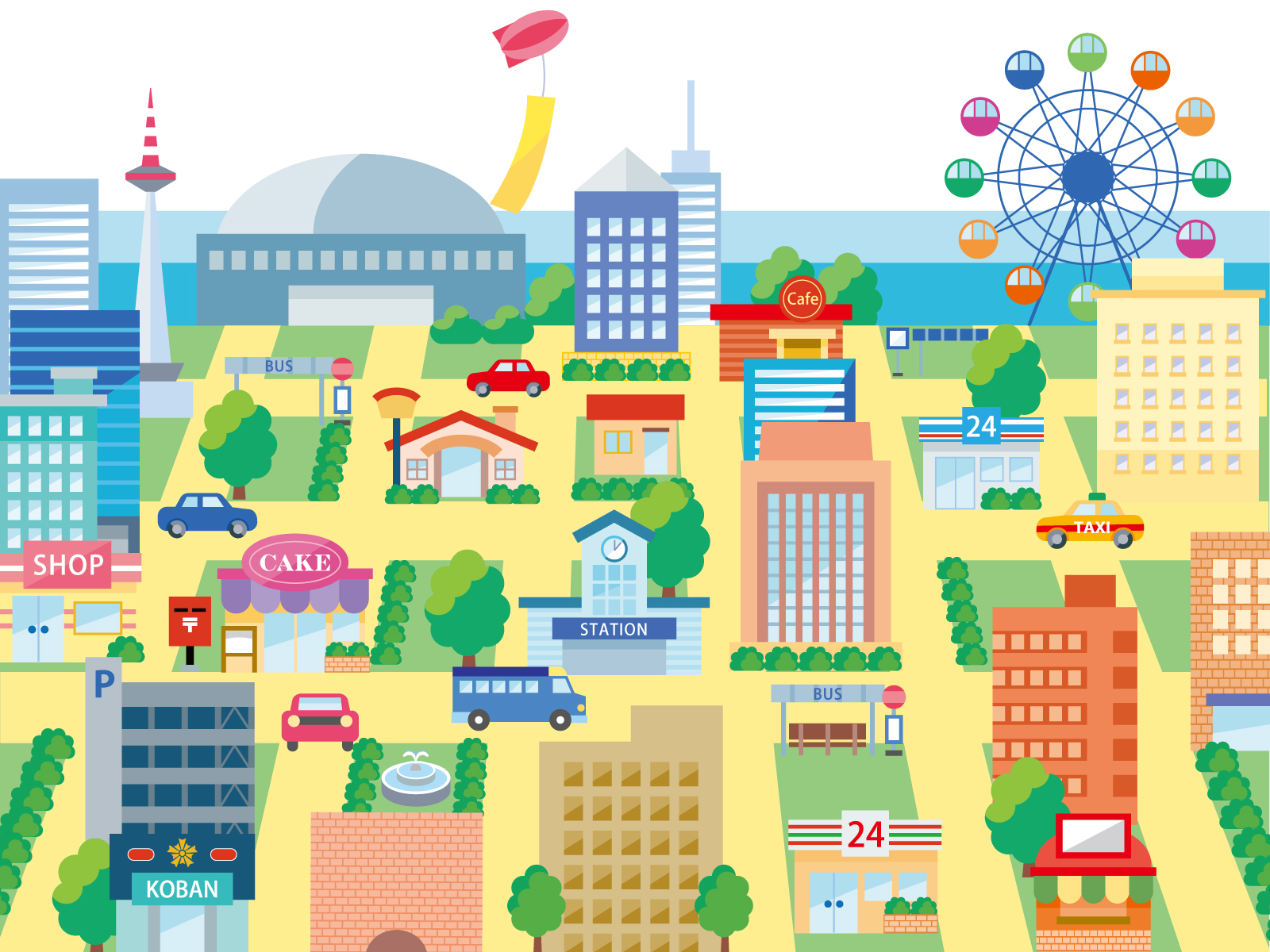 資料１添付
取組み例
集客施設
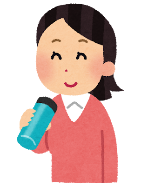 ・給水、飲料補充スポット
・タイアップイベント開催
カフェ・店舗
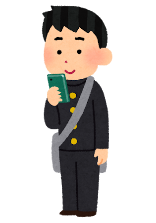 ・飲料メニューで安く、好きな飲料をマイボトルでサービス
空港・観光・宿泊施設
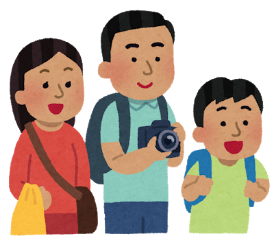 ・給水、飲料補充スポット
・オリジナルボトル販売
・インバウンド向け、多言語対応の給水スポット案内表示
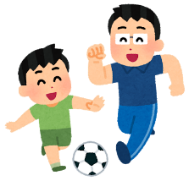 ﾚｼﾞｬｰ施設
給水スポット・マイボトルメニューサービス店舗を検索
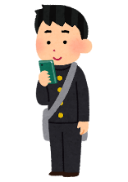 ・給水スポットで補充
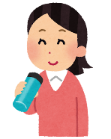 ・スマホのマップから探す
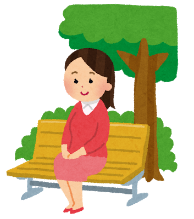 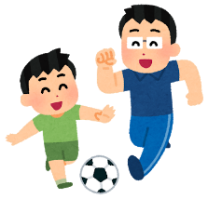 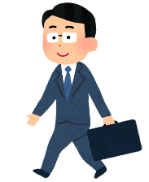 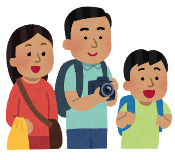 公共施設
学校施設
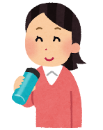 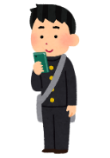 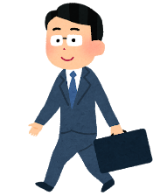 駅・バス停など
・給水スポット
・給水スポット
公　園
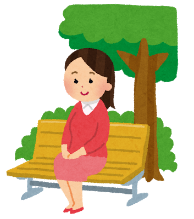 ・休憩中、給水スポットで補充
（熱中症対策）
コンビニ
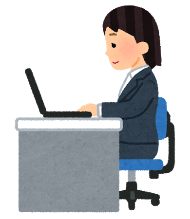 オフィス
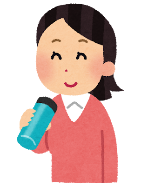 ・飲料サービスで安く、好きな飲料を補給
・職場の給水スポットで補充